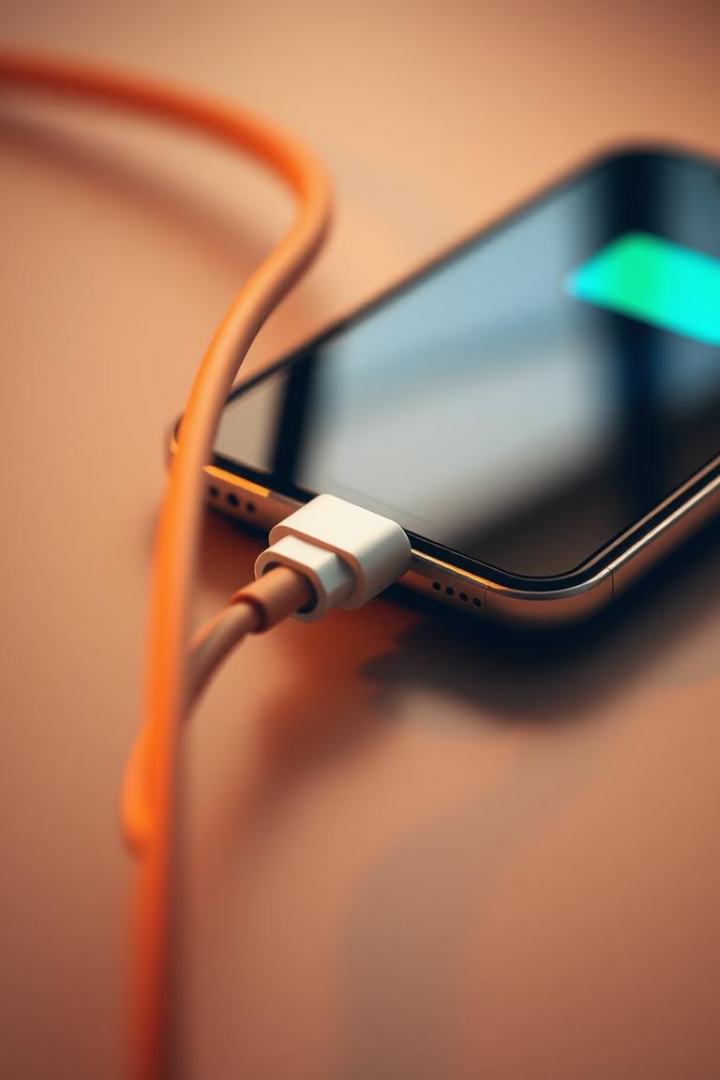 Jak správně zacházet s mobilní baterií
Nikdy nenechávejte mobilní telefon dlouho nabíjet
Baterie může být poškozená
Vždy kontrolujte baterii
Ideálně nechte nabít do 30-50 procent
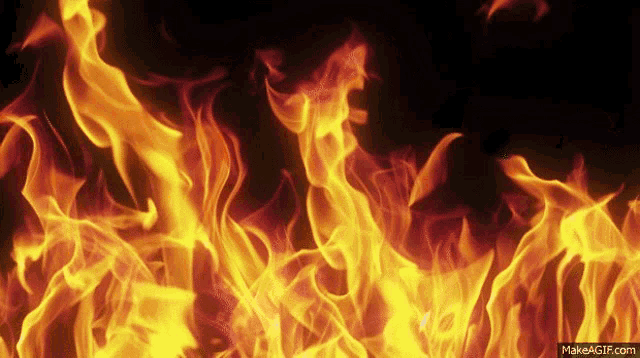 Základní typy baterií v mobilních telefonech
Lithium-ion (Li-Ion)
Lithium-polymer (Li-Po)
Nejrozšířenější typ baterií v mobilech. Nabízí vysokou hustotu energie, rychlé nabíjení a dlouhou životnost.
Lehčí a flexibilnější než Li-Ion. Umožňují výrobu tenčích a odolnějších zařízení. Obvykle s delší životností.
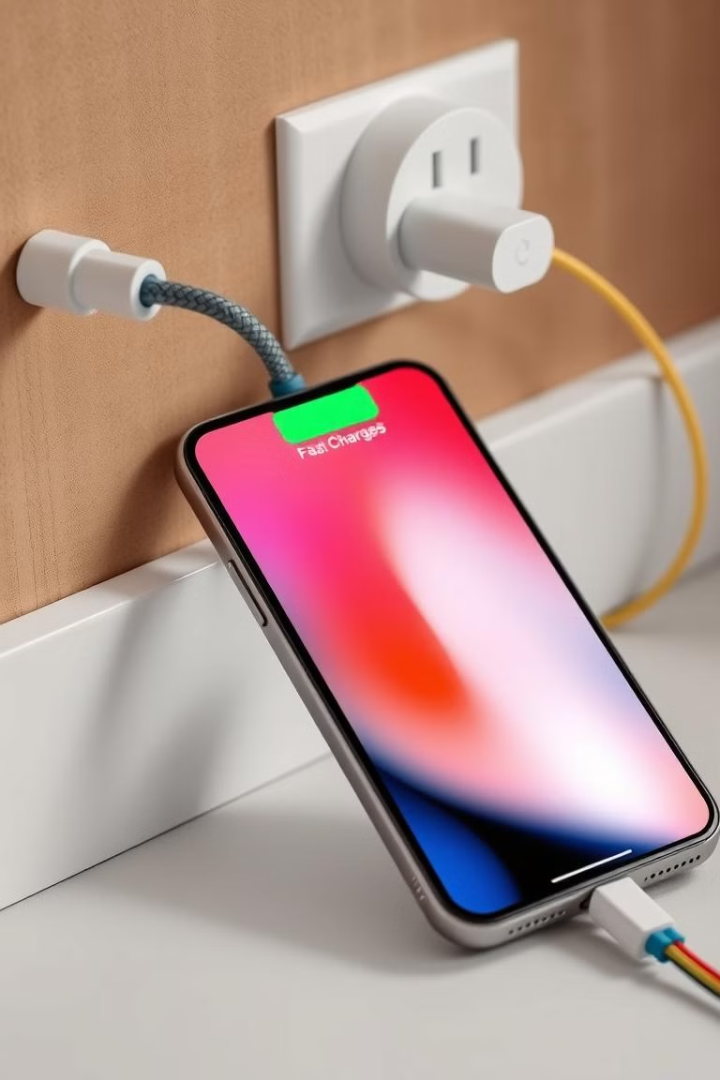 Dobíjení: jak často a kdy
Pravidelné nabíjení
Plná kapacita
1
2
Doporučuje se nabíjet telefon, když je baterie vybitá na 20-30%.
Nenechávejte telefon nabíjet déle než na 100% kapacity, může to zrychlit stárnutí baterie.
Používejte originální nabíječku
3
Použití neoriginální nabíječky může vést k poškození baterie a telefonu.
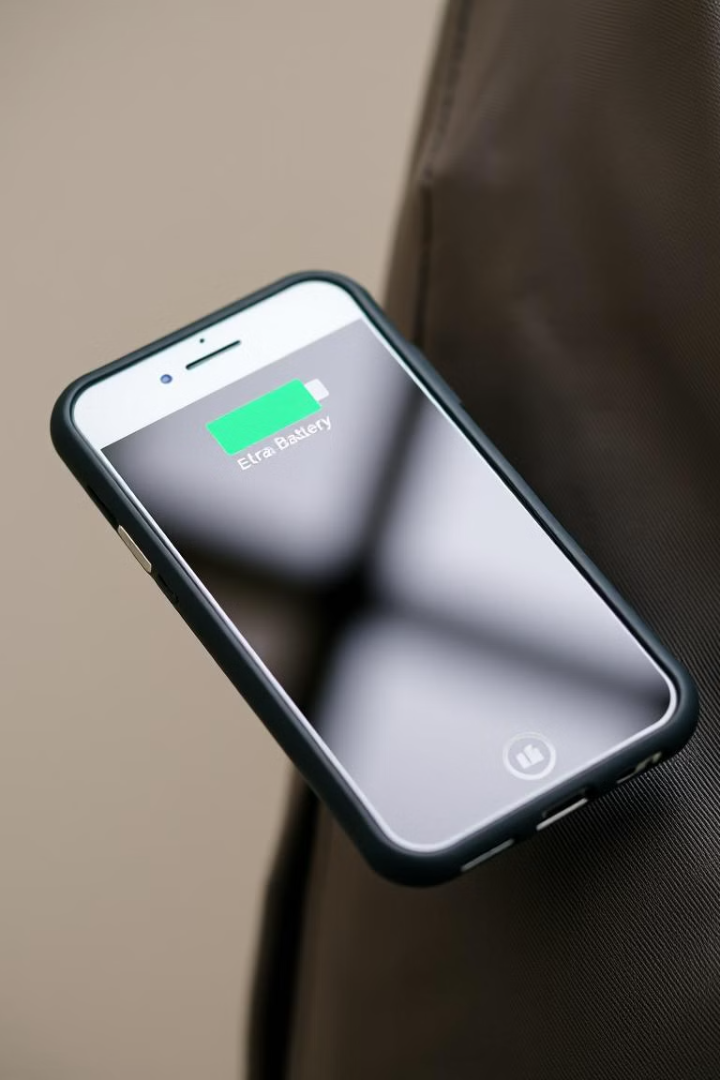 Skladování baterií: tipy pro delší životnost
Ideální teplota
Nabíjecí úroveň
Skladujte baterie v chladném a suchém prostředí. Teplo a vlhkost baterii poškozují.
Nejlepší je skladovat baterii na 40-50% nabití. Plně nabitá baterie se rychleji stárne.
Vyhněte se hlubokému vybití
Nenechávejte baterii úplně vybitou. Hluboké vybití může způsobit její nenávratné poškození.
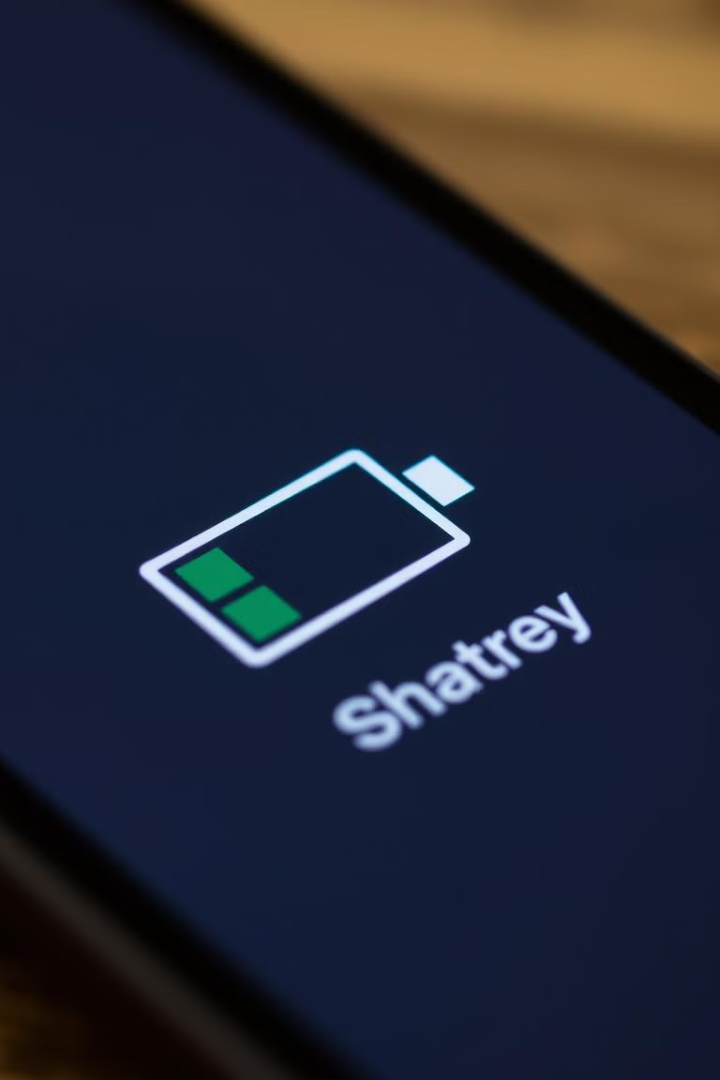 Indikace špatného stavu baterie
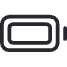 Rychlé vybíjení
Telefon se vybíjí rychleji než obvykle i při běžném používání.
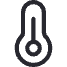 Přehřívání
Telefon se přehřívá i při běžném používání, což může být známkou přetížení baterie.
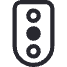 Nízká výkonnost
Telefon má zpomalený výkon, zamrzá a aplikace se spouštějí pomalu.
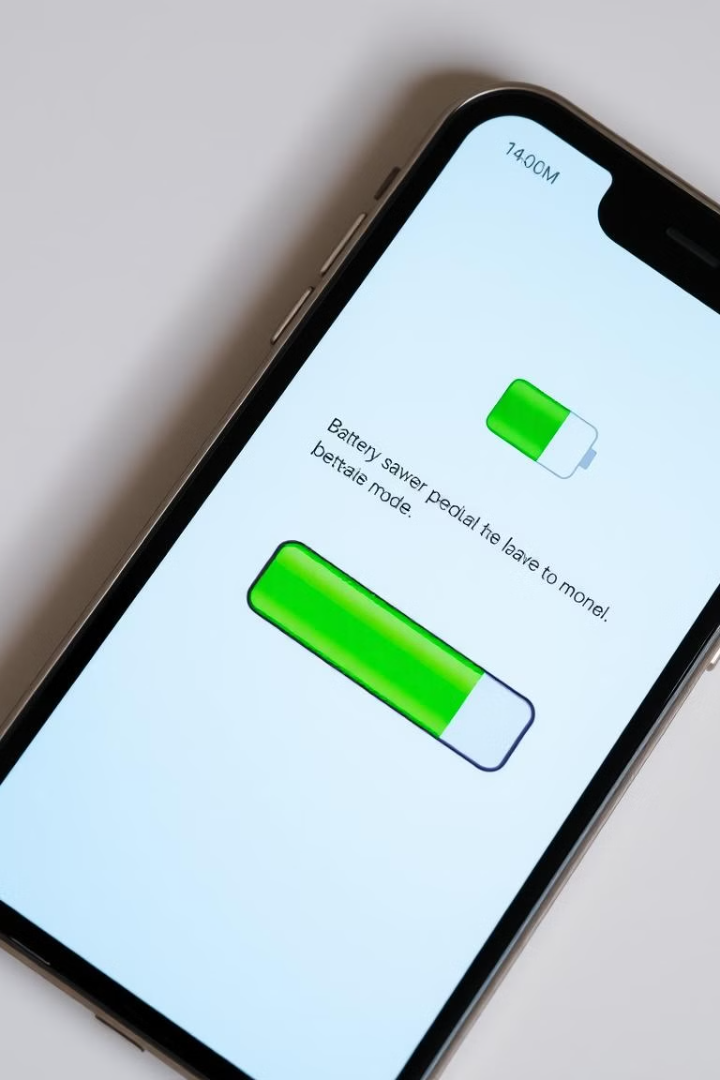 Strategie pro prodloužení výdrže baterie
Ztlumte zvuk
1
Ztlumení zvuku a vibrace telefonu snižuje spotřebu energie.
Snižte jas displeje
2
Displej je jedním z největších žroutů energie. Nastavte si optimální jas.
Vypněte Wi-Fi a Bluetooth
3
Používejte Wi-Fi a Bluetooth pouze tehdy, když je to nutné.
Uzavřete nepoužívané aplikace
4
Aplikace běžící na pozadí spotřebovávají energii i když je nepoužíváte.
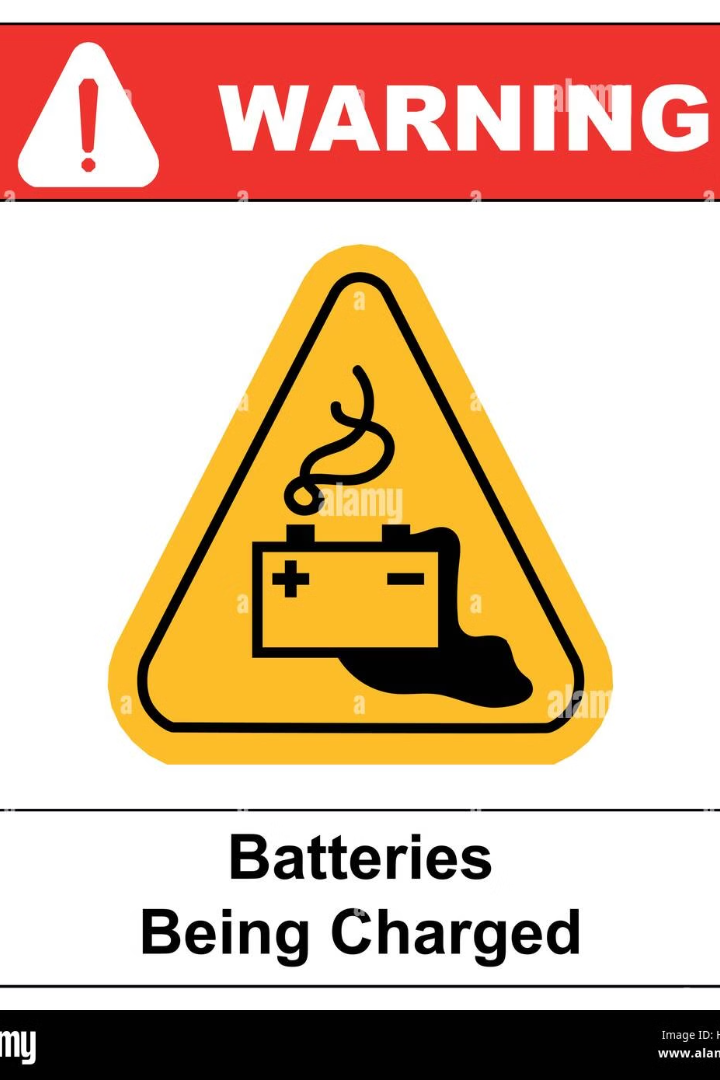 Bezpečnost při zacházení s bateriemi
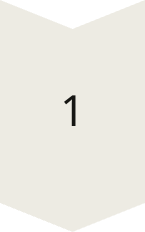 Neskladujte v extrémních teplotách
Vyhněte se teplým a vlhkým místům, kde by baterie mohla explodovat.
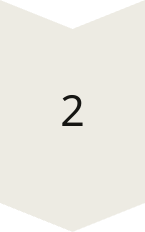 Nepoužívejte poškozené baterie
Pokud je baterie poškozená, nepoužívejte ji. Může dojít k úniku nebezpečných chemikálií.
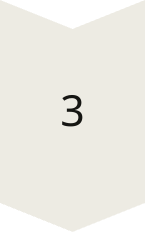 Neodkládejte baterii do ohně
Baterie mohou při požáru explodovat a způsobit vážné zranění.